МБДОУ «ДЕТСКИЙ САД  №136»
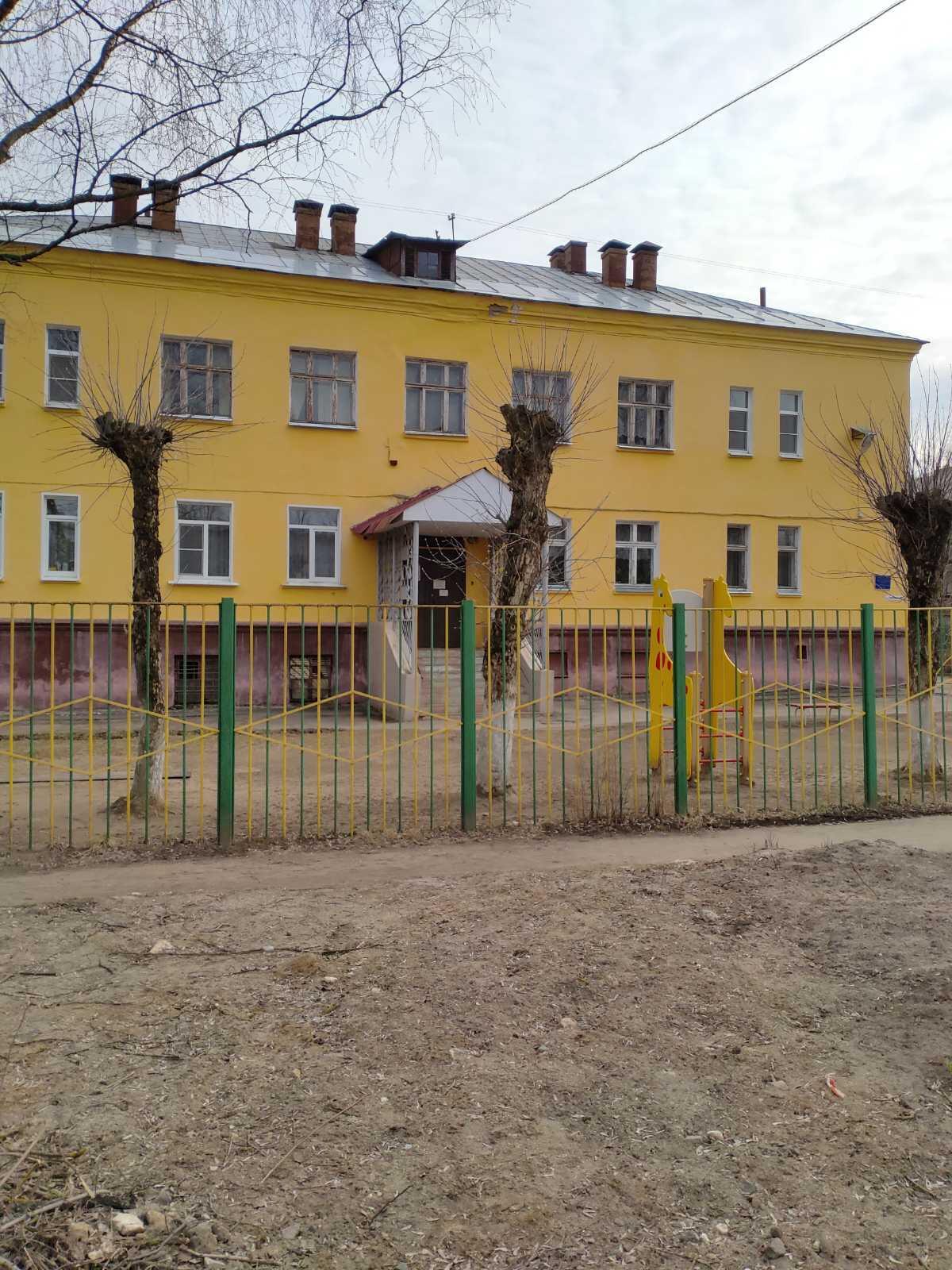 День открытых дверей в первой младшей группе «Колобок»
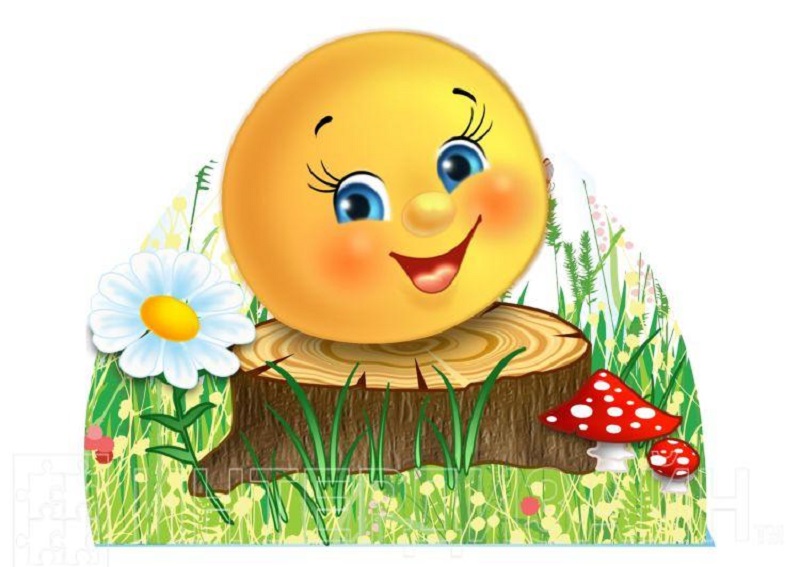 Задачи:
Предоставить родителям информацию о деятельности детей  и воспитателей группы. 

Взаимодействие с родителями с целью развития у них педагогической компетентности по отношению к собственным детям.
Наш любимыЙ воспитатель
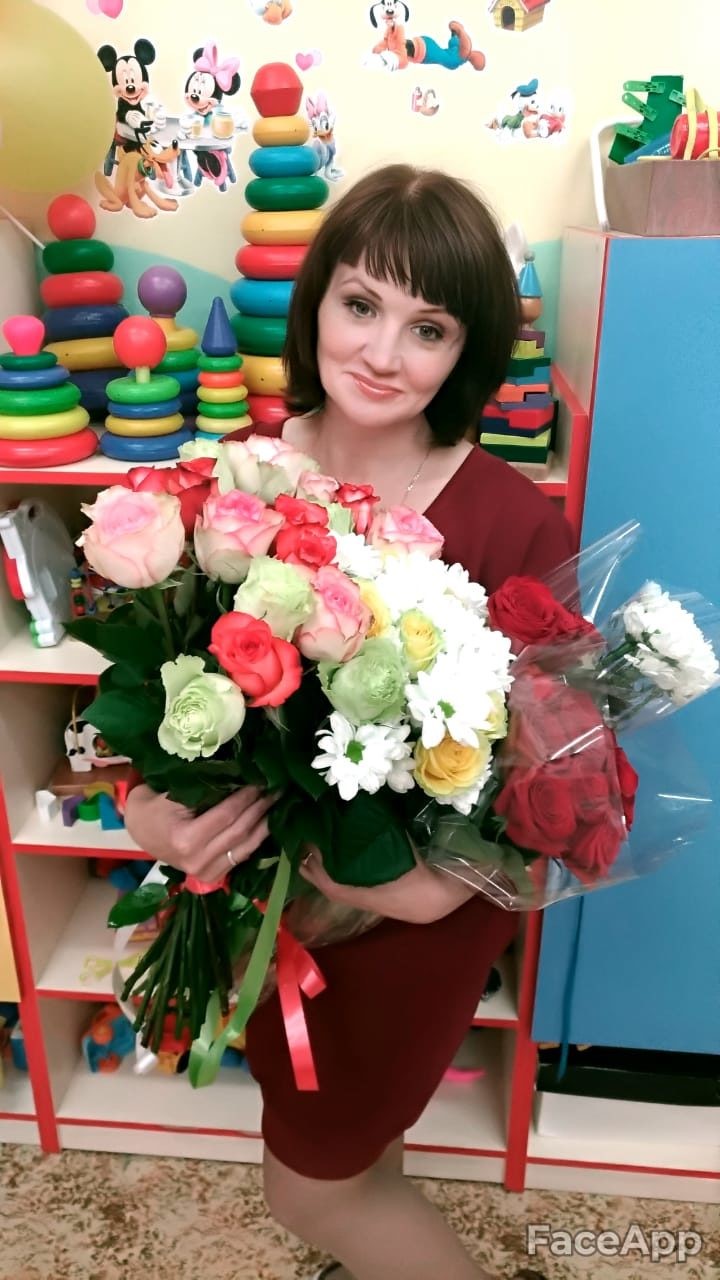 Нас в Саду всегда встречает,Учит нас и развлекает.Если надо — пожуритИ заботой окружит.В тихий час уложит спать,Как заботливая мать.Очень мил и деликатенНаш любимый воспитатель!
Воспитатель: Никонова Нина Владимировна
Утренняя зарядка
По порядку стройся в ряд! На зарядку все подряд!
Утренняя гимнастика
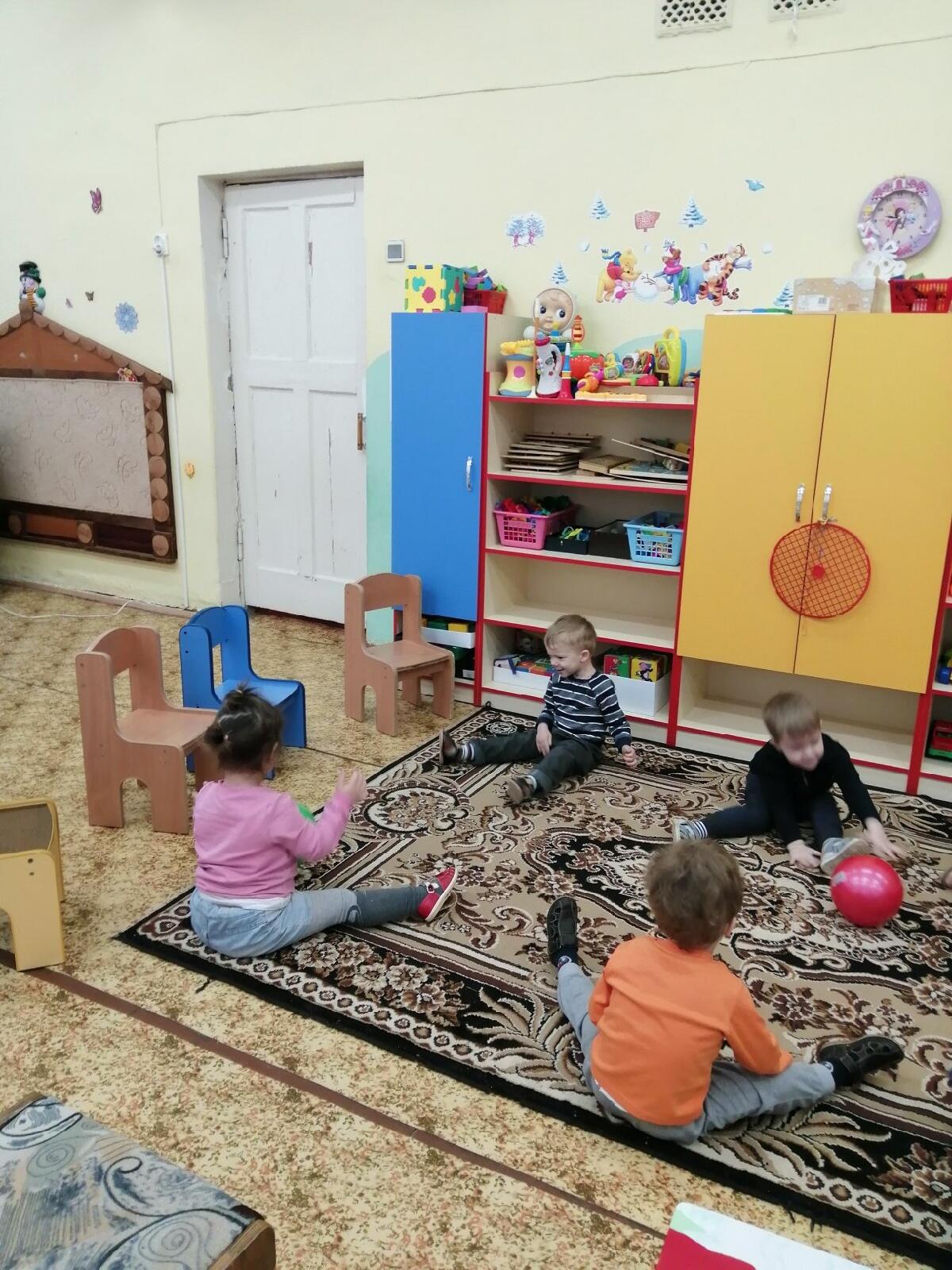 Мы заядкой заниматься, Начинаем по утрам!
Пусть болезни нас бояться , пусть они не ходят к нам!
Приём пищи
Вот и завтрак подошел,Сели дети все за стол.Чтобы не было беды,Вспомним правила еды:
Наши ноги не стучат,Наши язычки молчат.За обедом не сори,Насорил — так убери.
Приём пищи
Я обед съедаю сам.Открываю рот – и АМ!Чтобы силы былиСупчик мы сварили.
Мой хороший аппетитВ животе один сидит.Ножками топочет,Он обедать хочет!
Непосредственная позновательная деятельность
Я рисую лето –А какого цвета?Красной краской –Солнце,На газонах розы,А зеленой – поле,На лугах покосы.
Желтый цвет какой-то странный,Он не черный и не алый,Он не синий и не белый,Очень яркий, очень смелый.
Желтым солнце нарисую.Я люблю весну такую,Снег растает без следаИ появится листва.
Непосредственная позновательная деятельность
Зайчик съел листочек сладкий,Задремал на мягкой грядке,И пришёл к нему превкусныйСочно-сладкий сон капустный.
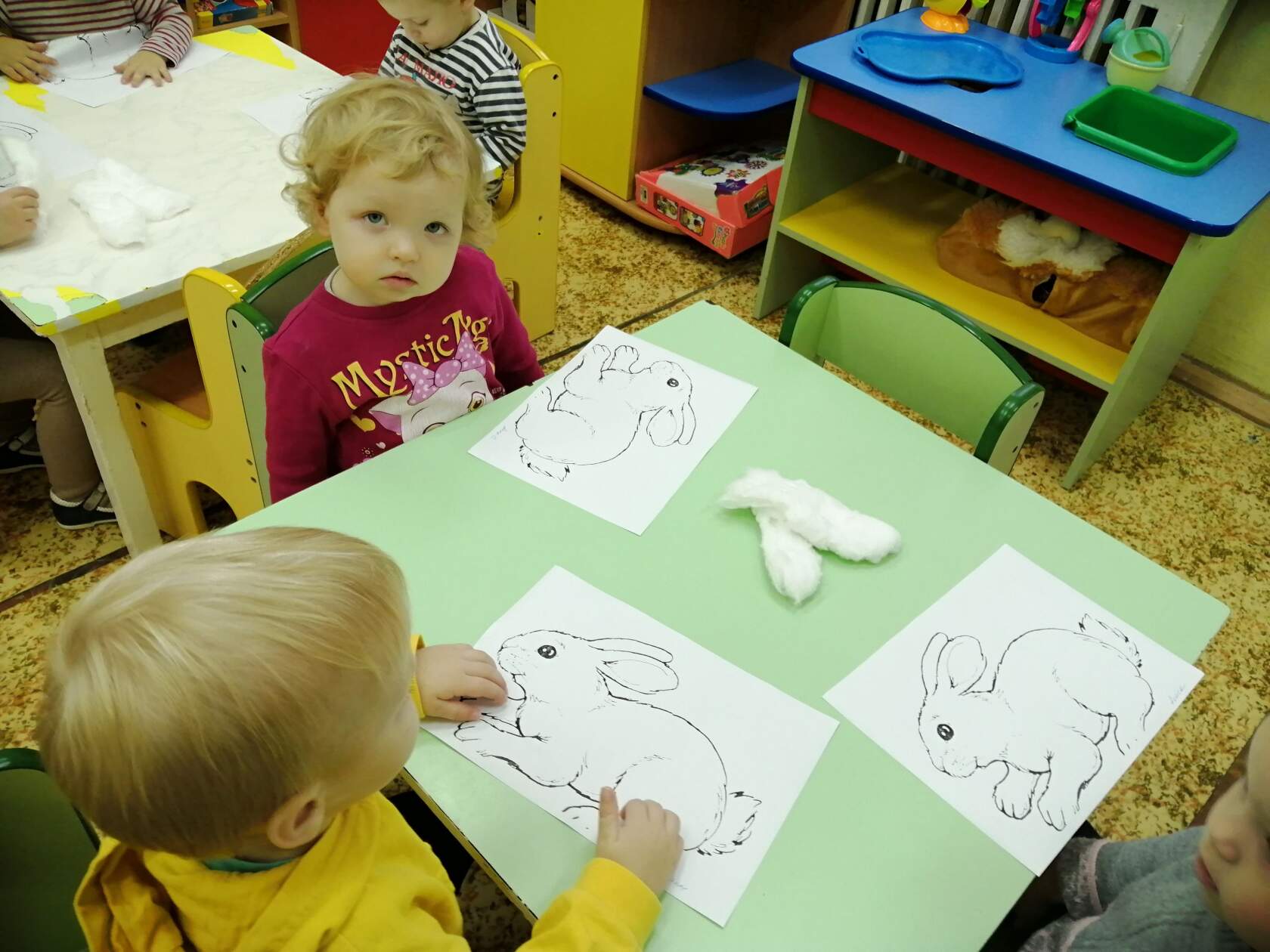 Развлечения
У всех народов танцы есть,
В мире танцев нам не счесть!
Танго, ча-ча-ча, гопак, 
И лезгинка, и трепак.
В танце кружатся народы Дружно водят хороводы, Мы не можем больше ждать, 
Тоже будем танцевать.
Развлечения
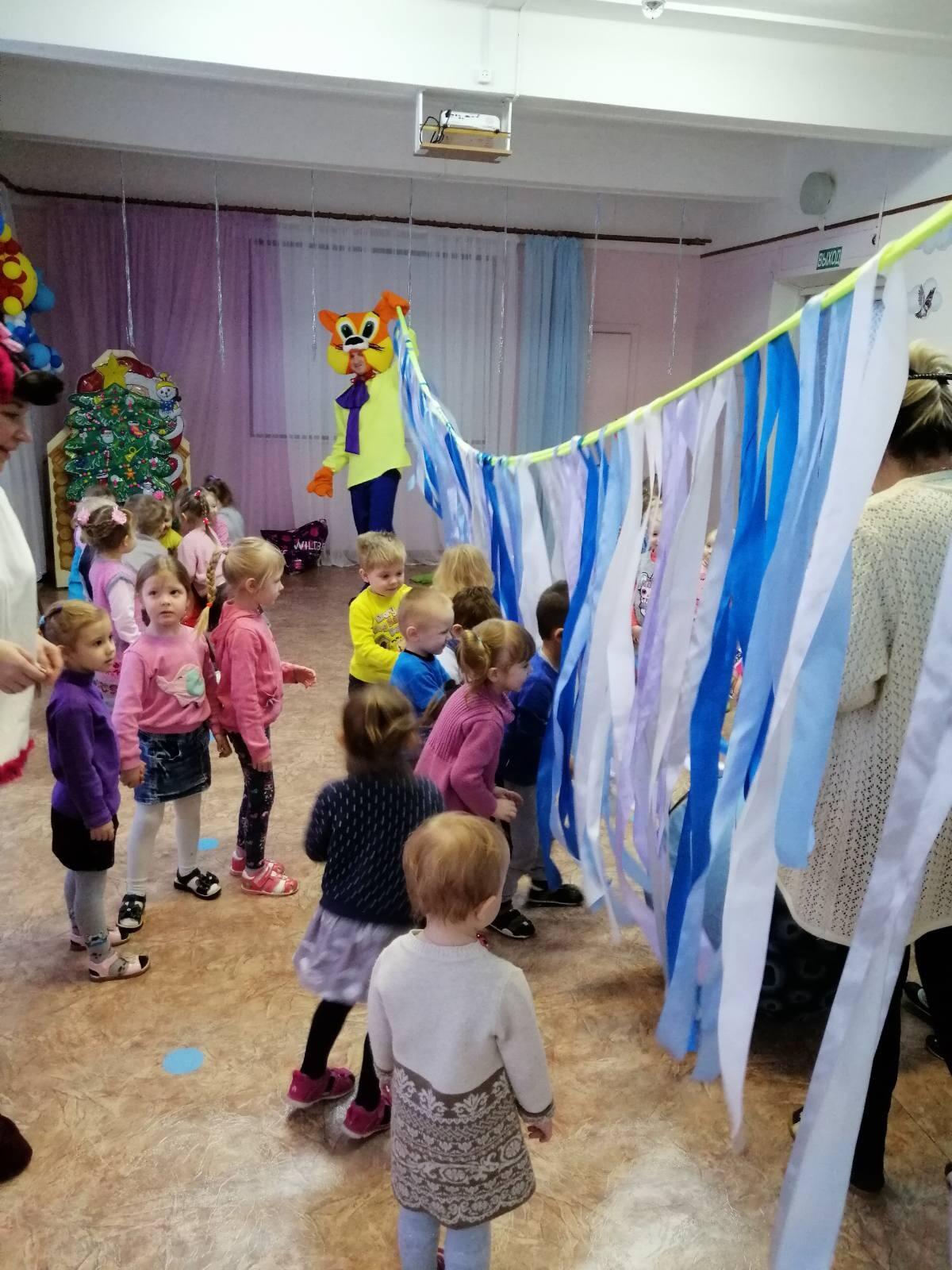 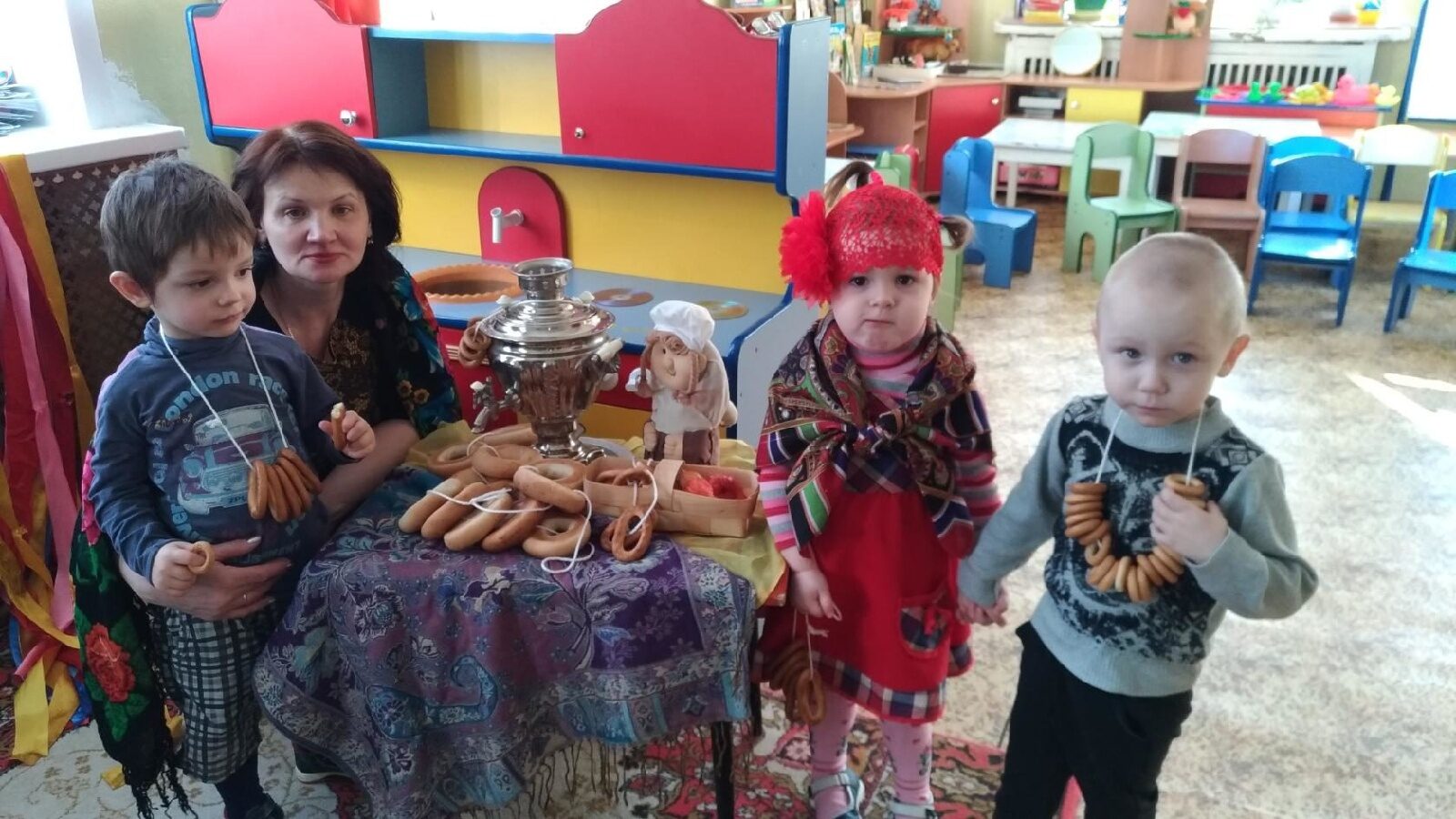 Прогулка
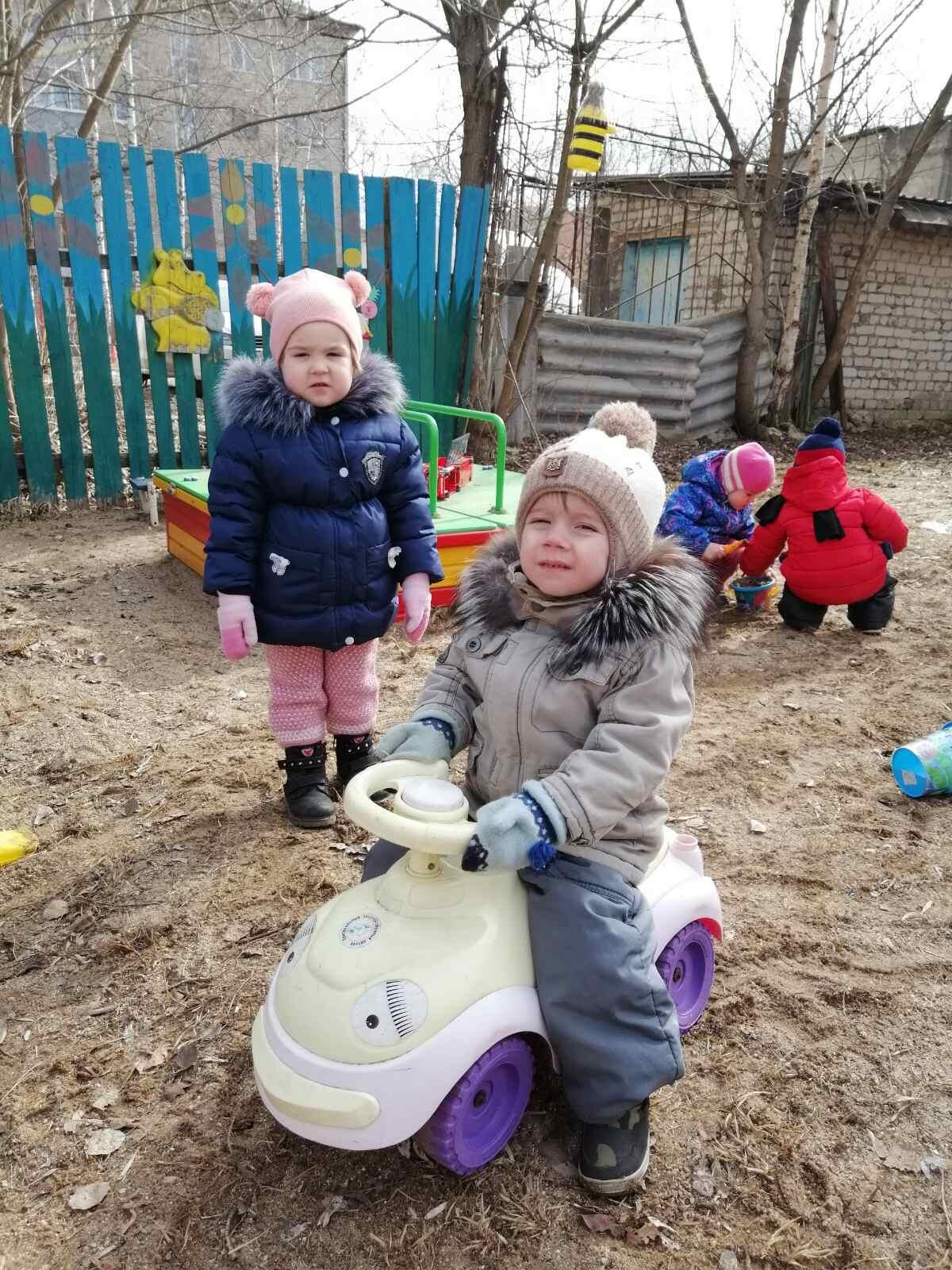 Вот я бегаю, гуляюИ в песочнице играю,С малышами я дружуВот так свой вечер провожу.
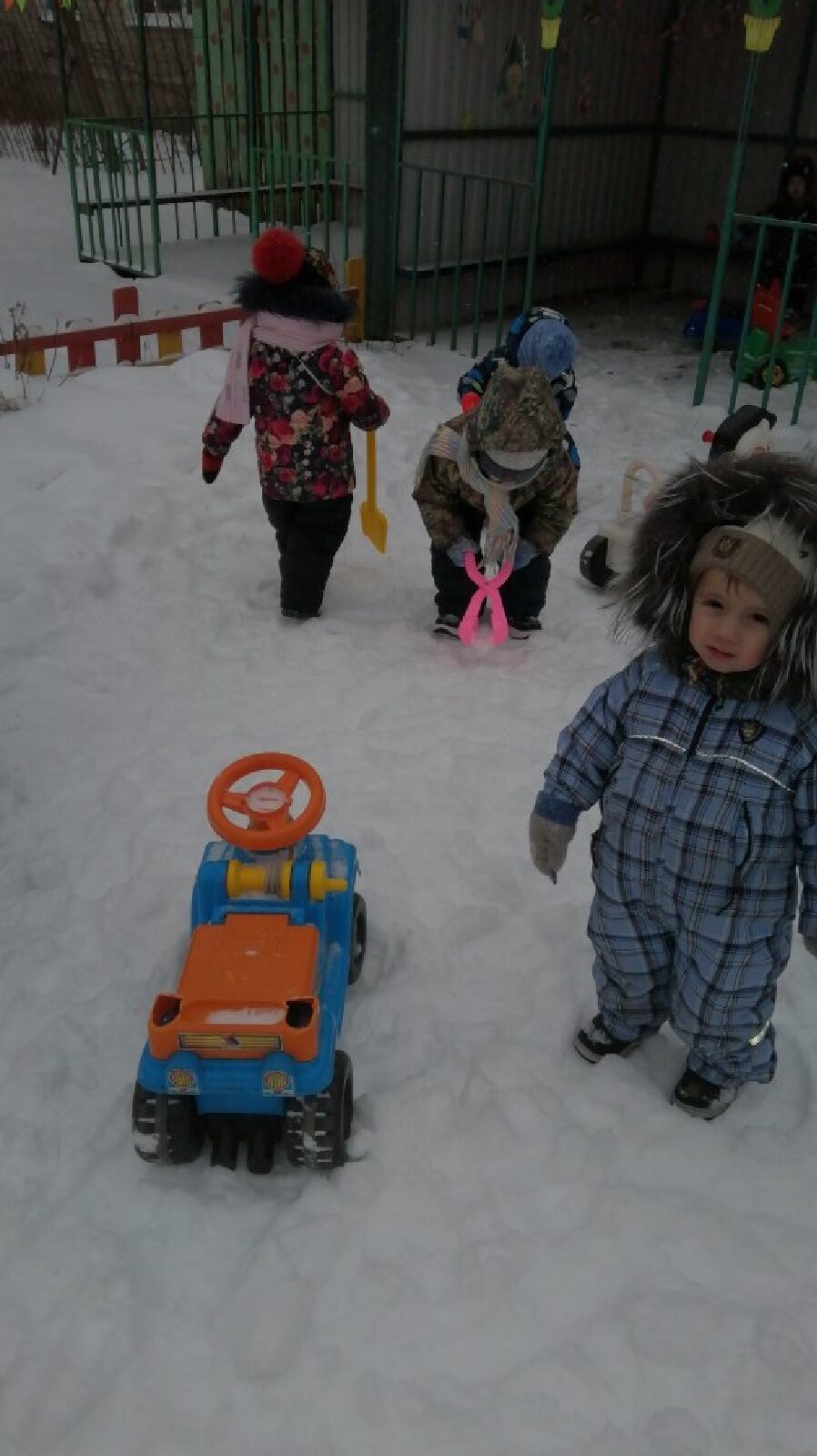 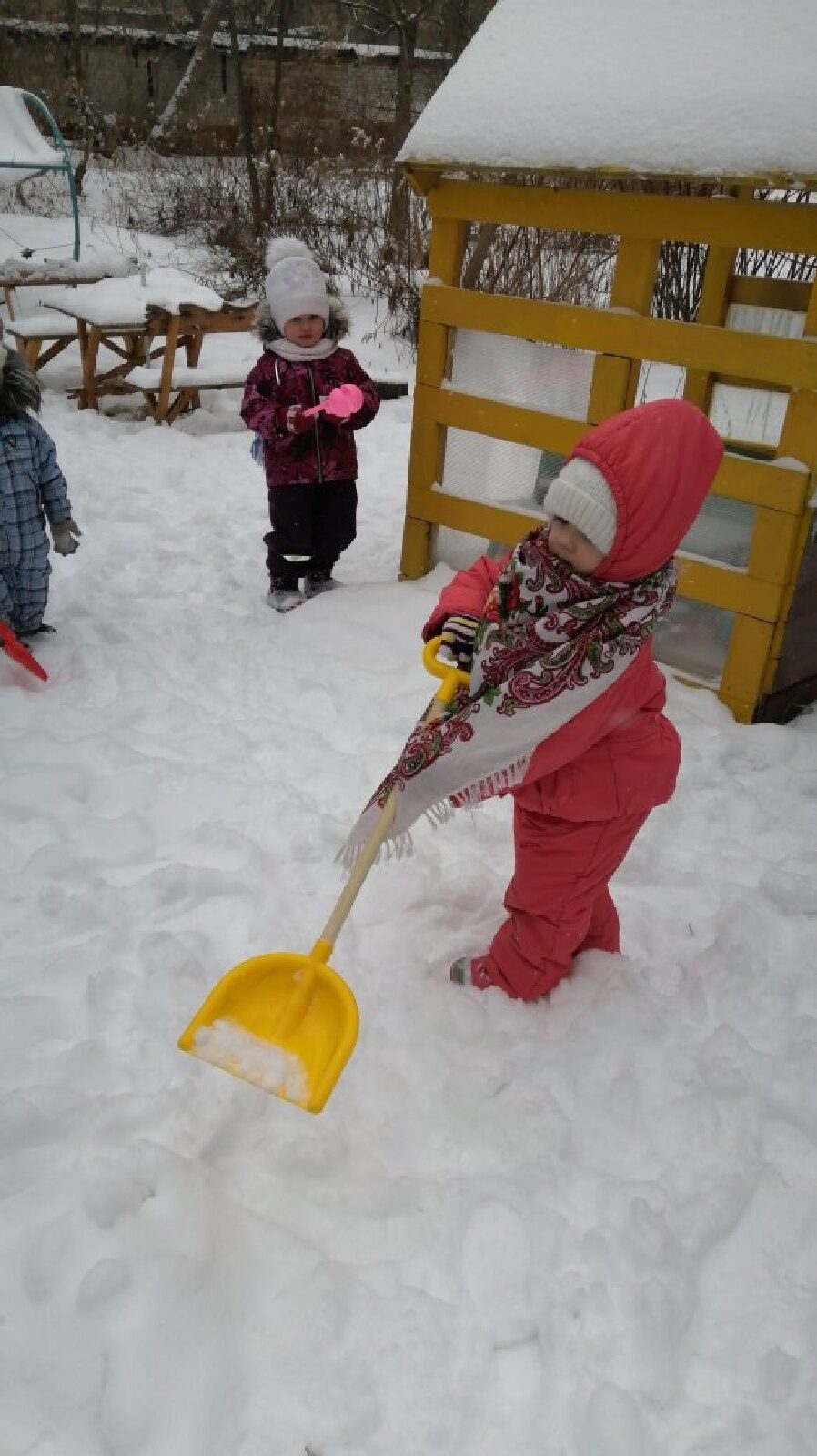 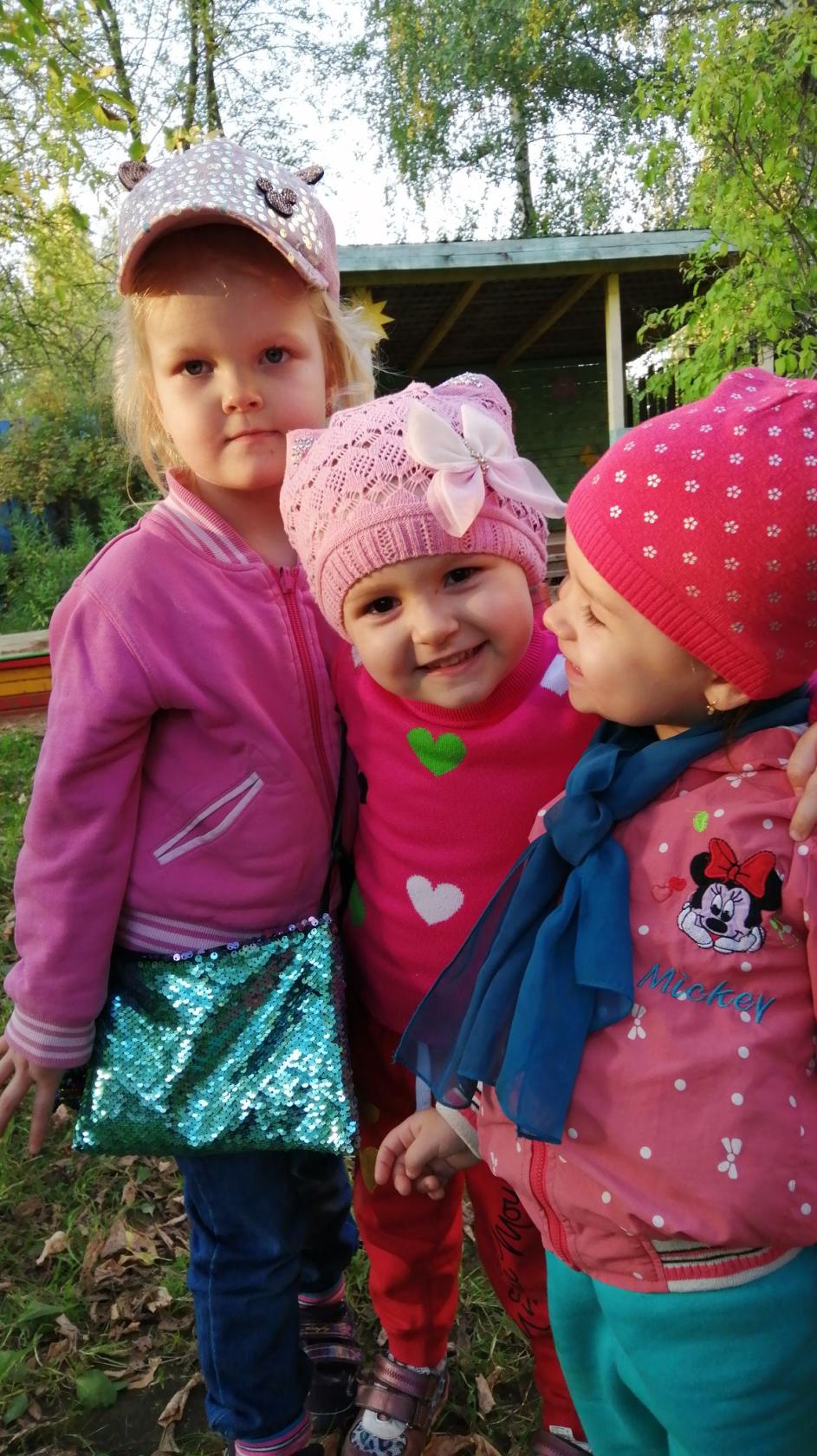 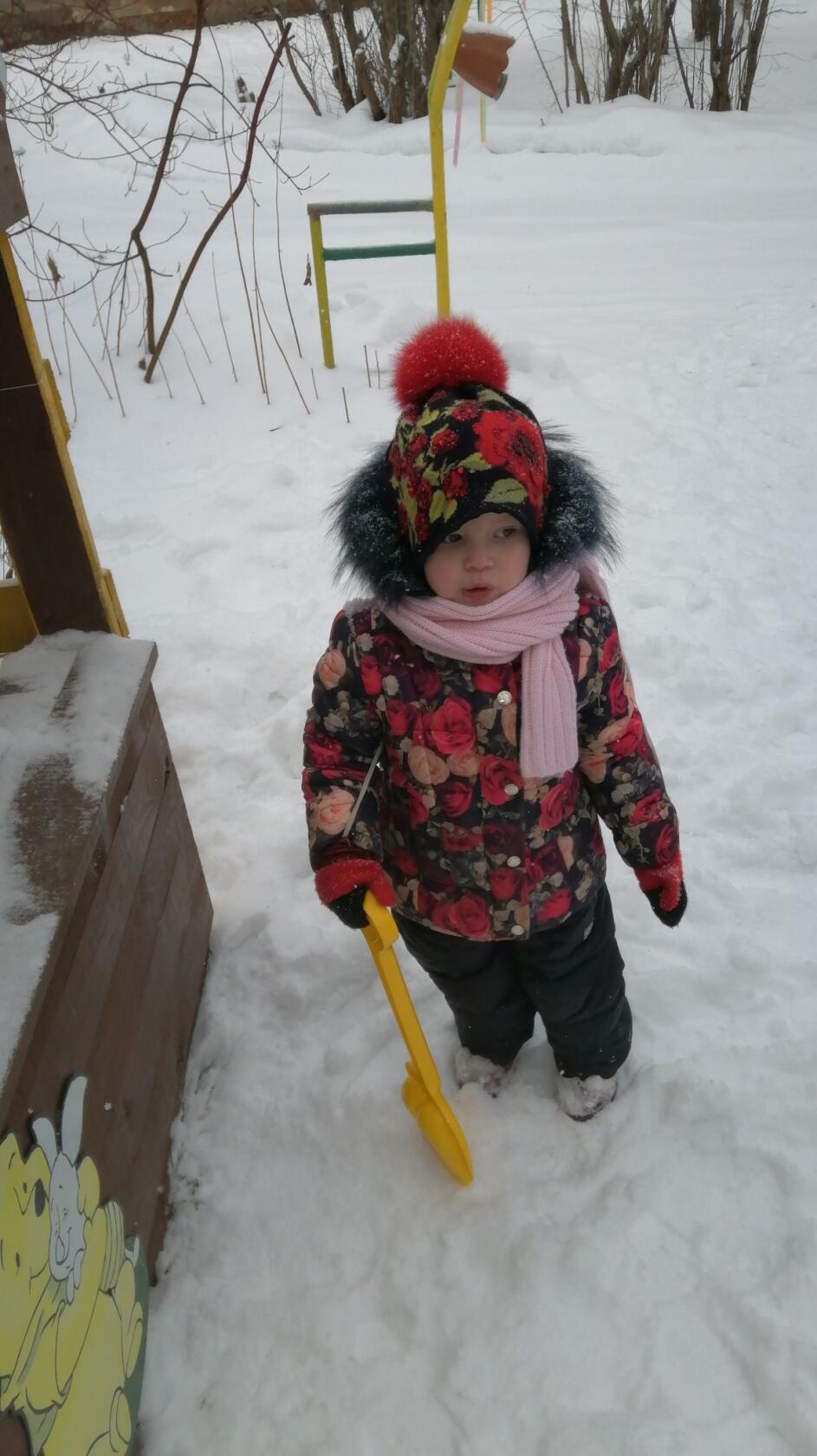 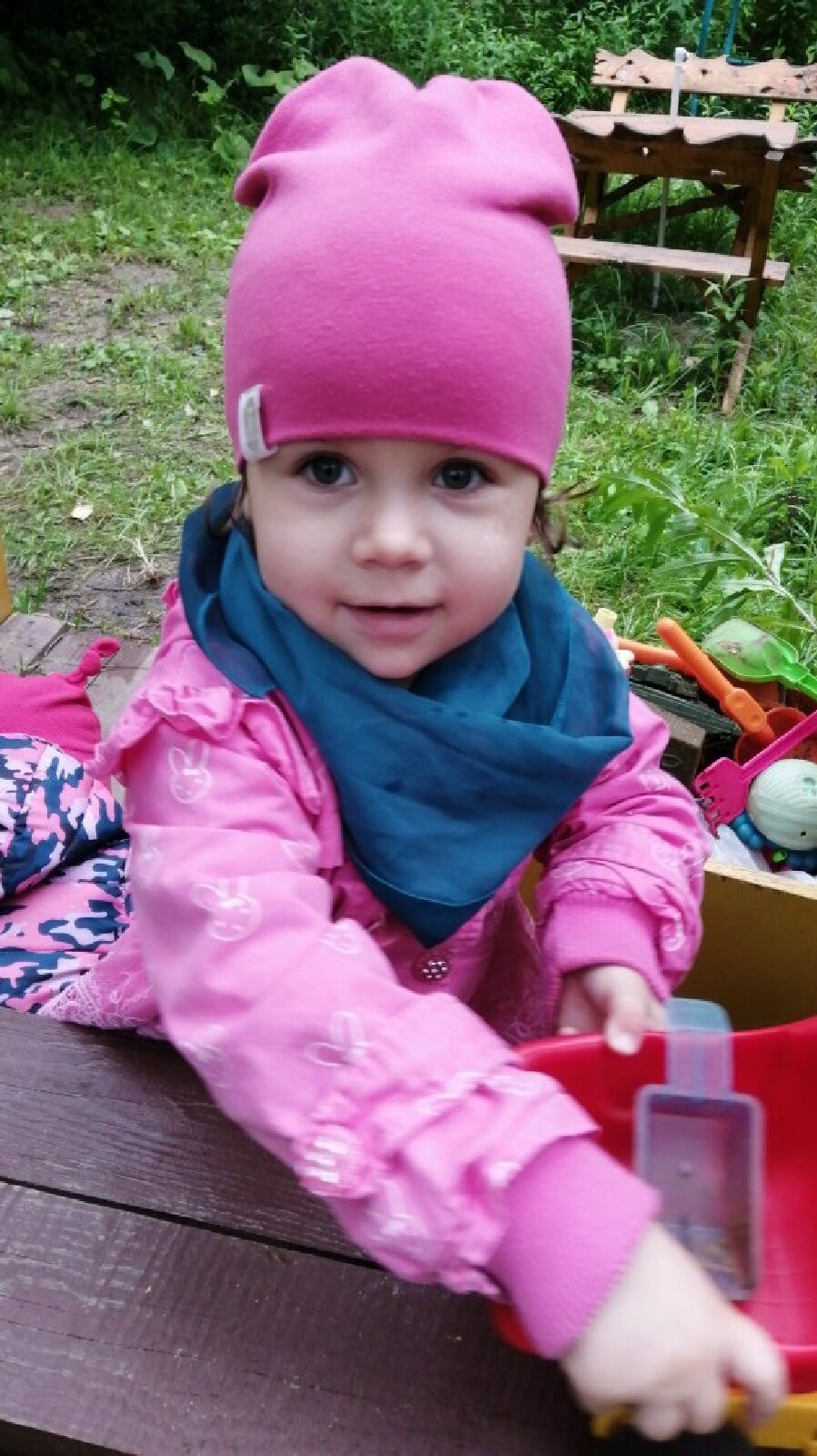 Спасибо за внимание!!!
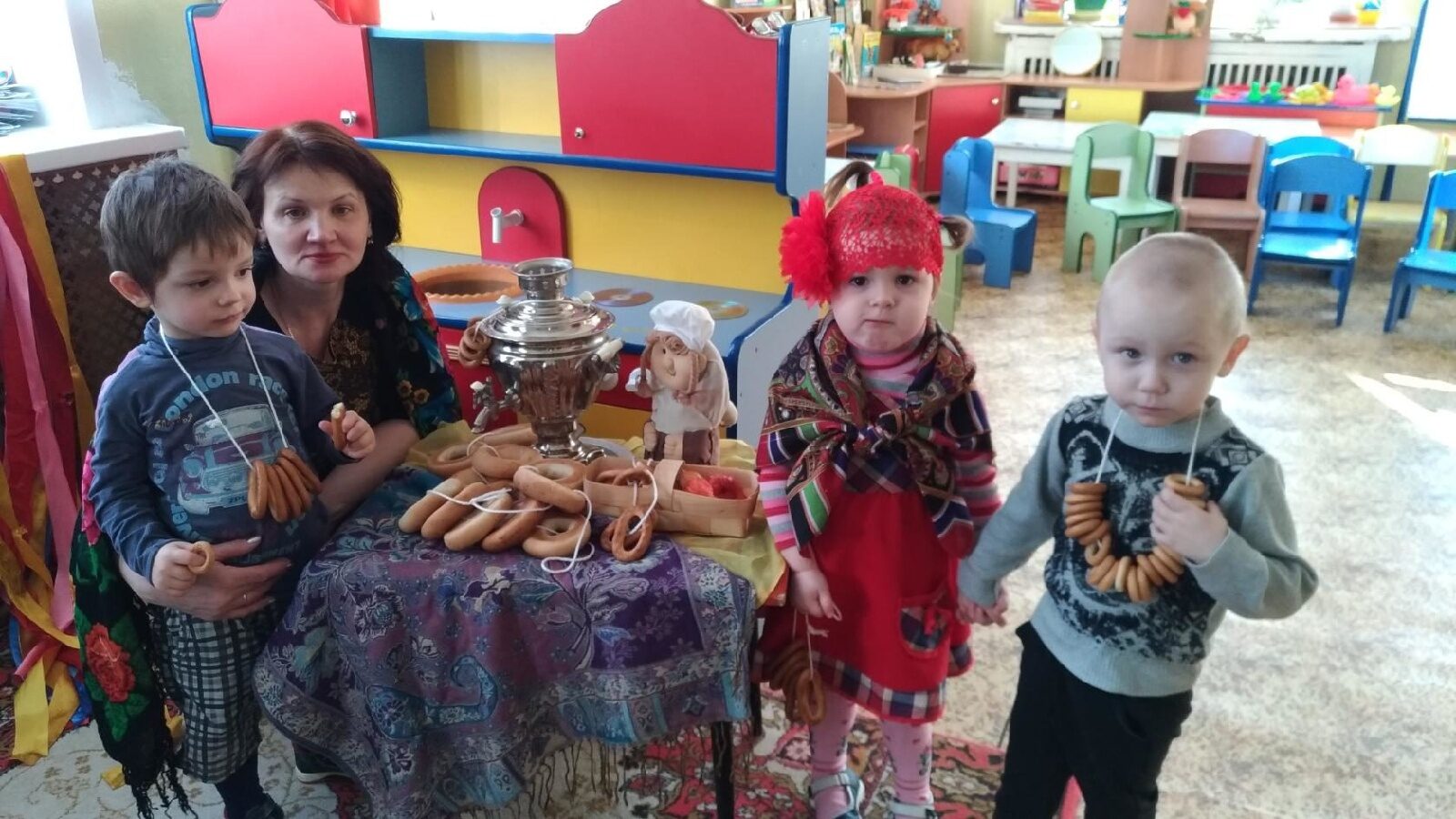 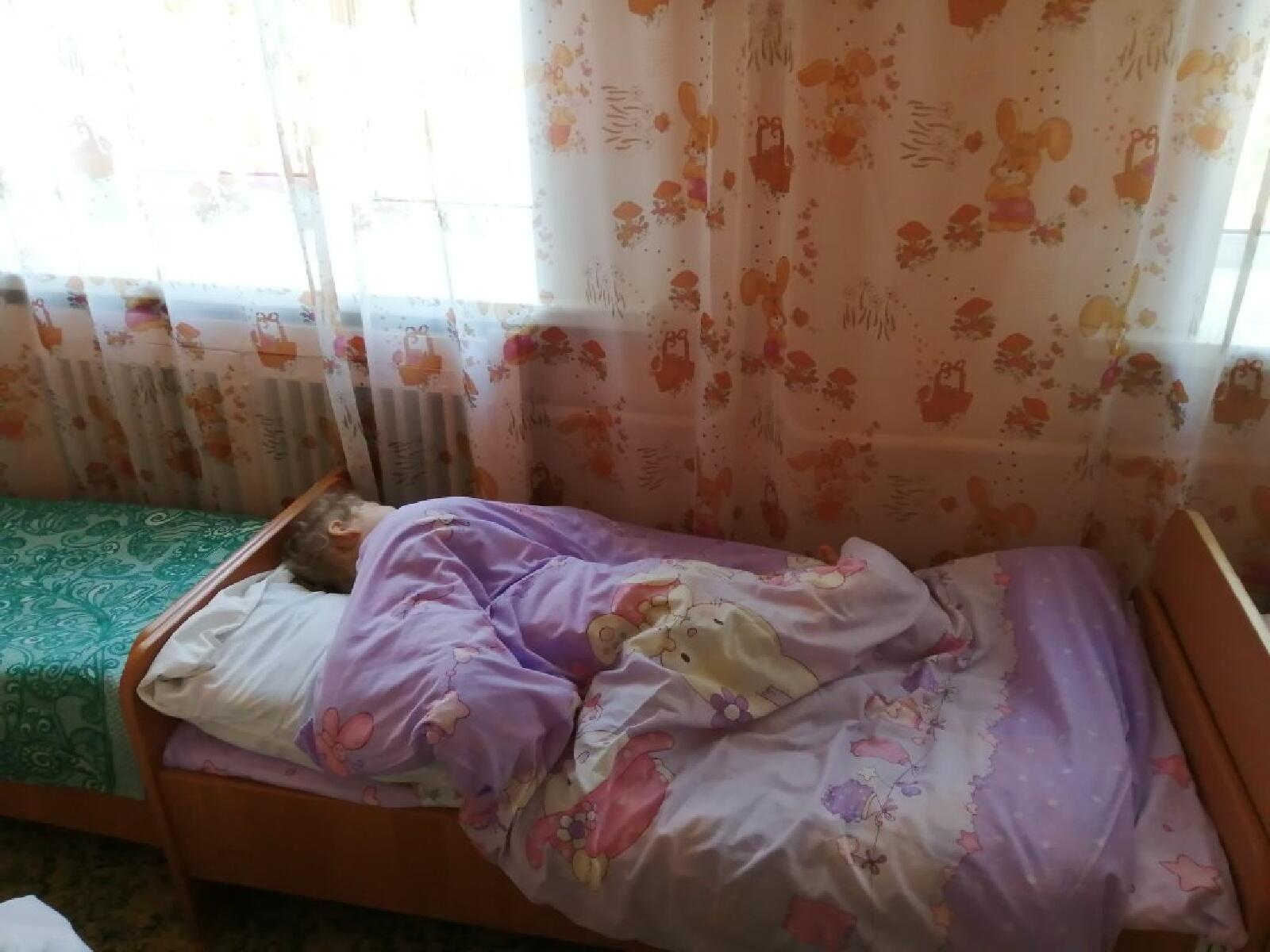